PROGRAMI HRVATSKOG SAVEZA INFORMATIČARA
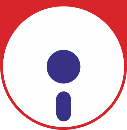 Alen Spiegl, predsjednik
Hrvatski savez informatičara
Hrvatski savez informatičara (HSIN) provodii sudjeluje u organizaciji programa:
Hrvatsko otvoreno natjecanje u informatici
Hrvatska Logo Liga
Otvorena smotra softverskih radova
DRŽAVNO NatjecanjE iz informatike
Hrvatska informatička olimpijada
Izbor i priprema hrvatske informatičke reprezentacije
…
[Speaker Notes: How presentation will benefit audience: Adult learners are more interested in a subject if they know how or why it is important to them.
Presenter’s level of expertise in the subject: Briefly state your credentials in this area, or explain why participants should listen to you.]
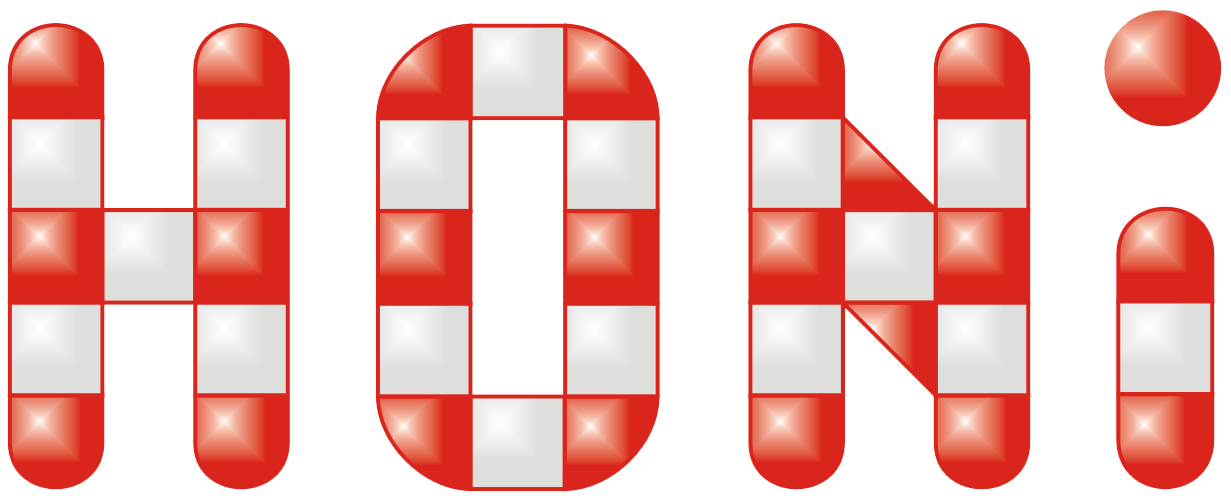 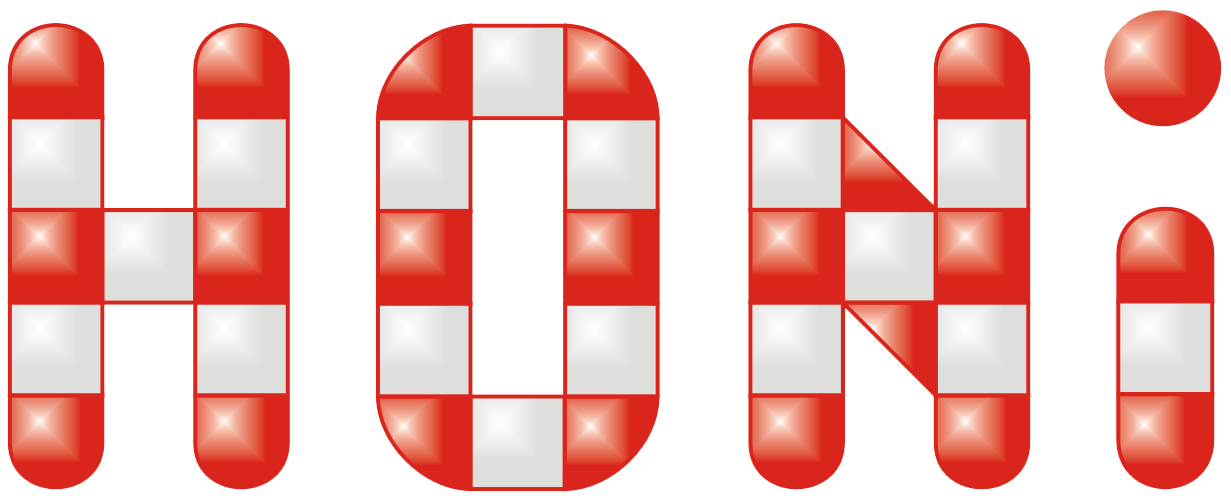 HRVATSKO OTVORENO NATJECANJE U INFORMATICI
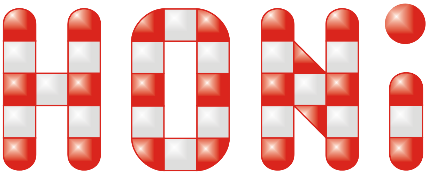 Što je HONI?
[Speaker Notes: How presentation will benefit audience: Adult learners are more interested in a subject if they know how or why it is important to them.
Presenter’s level of expertise in the subject: Briefly state your credentials in this area, or explain why participants should listen to you.]
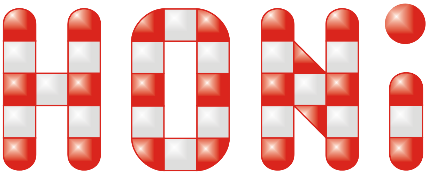 Što je HONI?
natjecanje u programiranju putem Interneta na koje se mogu prijaviti svi zainteresirani učenici ORGANIZIRANI U EKIPE škola ili udruga
[Speaker Notes: How presentation will benefit audience: Adult learners are more interested in a subject if they know how or why it is important to them.
Presenter’s level of expertise in the subject: Briefly state your credentials in this area, or explain why participants should listen to you.]
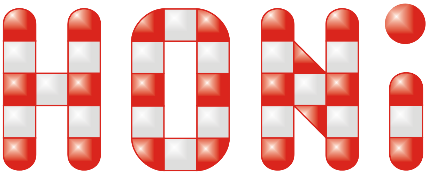 Što je HONI?
natjecanje u programiranju putem Interneta na koje se mogu prijaviti svi zainteresirani učenici ORGANIZIRANI U EKIPE škola ili udruga
odvija se tijekom cijele školske godine kroz sedam kola (listopad-ožujak)
[Speaker Notes: How presentation will benefit audience: Adult learners are more interested in a subject if they know how or why it is important to them.
Presenter’s level of expertise in the subject: Briefly state your credentials in this area, or explain why participants should listen to you.]
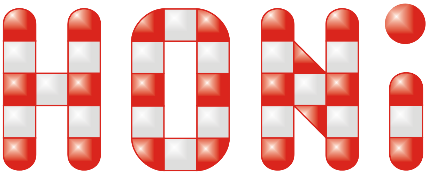 Što je HONI?
natjecanje u programiranju putem Interneta na koje se mogu prijaviti svi zainteresirani učenici ORGANIZIRANI U EKIPE škola ili udruga
odvija se tijekom cijele školske godine kroz sedam kola (listopad-ožujak)
3 sata / 8 zadataka / programski jezici Python, Pascal, C, C++ i Java
[Speaker Notes: How presentation will benefit audience: Adult learners are more interested in a subject if they know how or why it is important to them.
Presenter’s level of expertise in the subject: Briefly state your credentials in this area, or explain why participants should listen to you.]
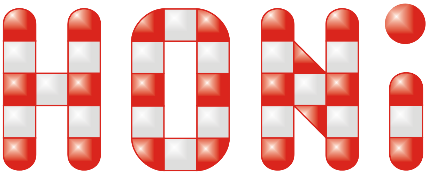 Što je HONI?
natjecanje u programiranju putem Interneta na koje se mogu prijaviti svi zainteresirani učenici ORGANIZIRANI U EKIPE škola ili udruga
odvija se tijekom cijele školske godine kroz sedam kola (listopad-ožujak)
3 sata / 8 zadataka / programski jezici Python, Pascal, C, C++ i Java
zadaci različitih težina, prikladni početnicima i novim natjecateljima, kao i onim iskusnijima
[Speaker Notes: How presentation will benefit audience: Adult learners are more interested in a subject if they know how or why it is important to them.
Presenter’s level of expertise in the subject: Briefly state your credentials in this area, or explain why participants should listen to you.]
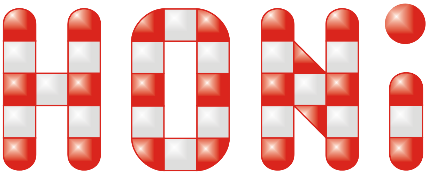 CILJEVI
[Speaker Notes: Lesson descriptions should be brief.]
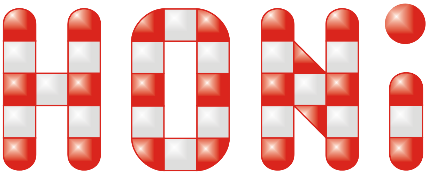 CILJEVI
stjecanje novih znanja i vještina u području programiranja kod učenika osnovnih i srednjih škola
[Speaker Notes: Lesson descriptions should be brief.]
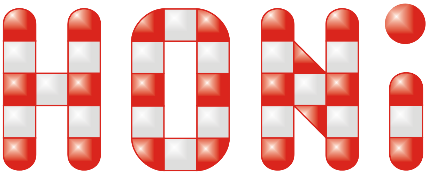 CILJEVI
stjecanje novih znanja i vještina u području programiranja kod učenika osnovnih i srednjih škola
priprema učenika za informatička natjecanja
[Speaker Notes: Lesson descriptions should be brief.]
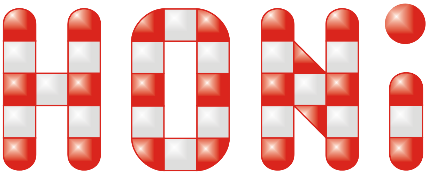 CILJEVI
stjecanje novih znanja i vještina u području programiranja kod učenika osnovnih i srednjih škola
priprema učenika za informatička natjecanja
izbor učenika za nastup na hrvatskoj informatičkoj olimpijadi
[Speaker Notes: Lesson descriptions should be brief.]
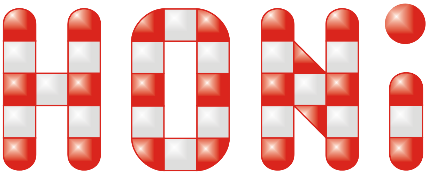 CILJEVI
stjecanje novih znanja i vještina u području programiranja kod učenika osnovnih i srednjih škola
priprema učenika za informatička natjecanja
izbor učenika za nastup na hrvatskoj informatičkoj olimpijadi
promocija i popularizacija informatike, programiranja i računalnog razmišljanja među učenicima i nastavnicima
[Speaker Notes: Lesson descriptions should be brief.]
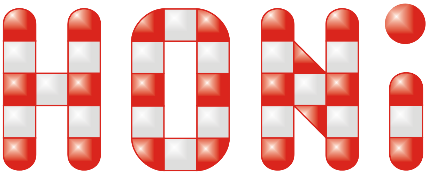 CILJEVI
stjecanje novih znanja i vještina u području programiranja kod učenika osnovnih i srednjih škola
priprema učenika za informatička natjecanja
izbor učenika za nastup na hrvatskoj informatičkoj olimpijadi
promocija i popularizacija informatike, programiranja i računalnog razmišljanja među učenicima i nastavnicima
Povijest
[Speaker Notes: Lesson descriptions should be brief.]
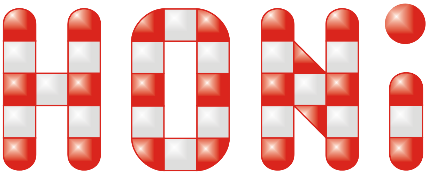 CILJEVI
stjecanje novih znanja i vještina u području programiranja kod učenika osnovnih i srednjih škola
priprema učenika za informatička natjecanja
izbor učenika za nastup na hrvatskoj informatičkoj olimpijadi
promocija i popularizacija informatike, programiranja i računalnog razmišljanja među učenicima i nastavnicima
Povijest
program pokrenut 2006. godine po uzoru na druga međunarodna natjecanja
[Speaker Notes: Lesson descriptions should be brief.]
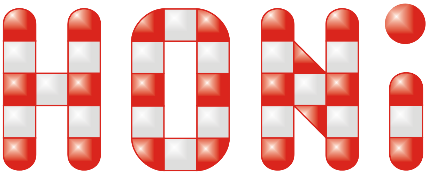 CILJEVI
stjecanje novih znanja i vještina u području programiranja kod učenika osnovnih i srednjih škola
priprema učenika za informatička natjecanja
izbor učenika za nastup na hrvatskoj informatičkoj olimpijadi
promocija i popularizacija informatike, programiranja i računalnog razmišljanja među učenicima i nastavnicima
Povijest
program pokrenut 2006. godine po uzoru na druga međunarodna natjecanja
nastavak Hrvatske programerske lige (2000.-2006.)
[Speaker Notes: Lesson descriptions should be brief.]
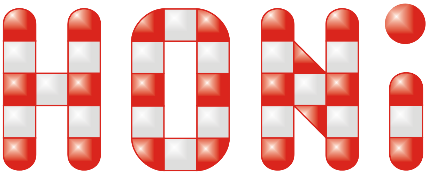 CILJEVI
stjecanje novih znanja i vještina u području programiranja kod učenika osnovnih i srednjih škola
priprema učenika za informatička natjecanja
izbor učenika za nastup na hrvatskoj informatičkoj olimpijadi
promocija i popularizacija informatike, programiranja i računalnog razmišljanja među učenicima i nastavnicima
Povijest
program pokrenut 2006. godine po uzoru na druga međunarodna natjecanja
nastavak Hrvatske programerske lige (2000.-2006.)
od 2010. godine, uz rezultate državnog natjecanja, služi za izbor sudionika Hrvatske informatičke olimpijade
[Speaker Notes: Lesson descriptions should be brief.]
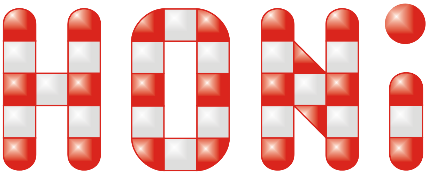 Broj natjecatelja i ekipa
3287 natjecatelja u 11 sezona
[Speaker Notes: Example objectives
At the end of this lesson, you will be able to:
Save files to the team Web server.
Move files to different locations on the team Web server.
Share files on the team Web server.]
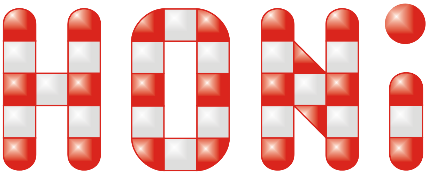 najavaHONI u školskoj godini 2017./2018.
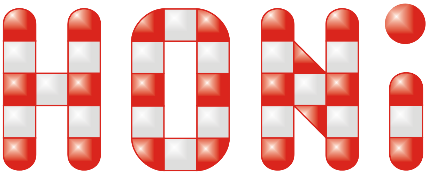 najavaHONI u školskoj godini 2017./2018.
započinje sredinom listopada 2017.
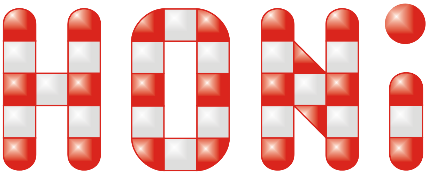 najavaHONI u školskoj godini 2017./2018.
započinje sredinom listopada 2017.
prijave od 2. listopada 2017. sukladno uputama na www.hsin.hr/honi
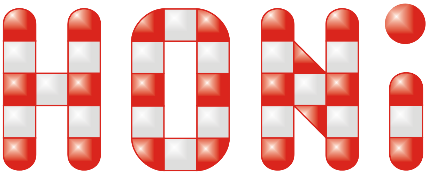 najavaHONI u školskoj godini 2017./2018.
započinje sredinom listopada 2017.
prijave od 2. listopada 2017. sukladno uputama na www.hsin.hr/honi
7 kola
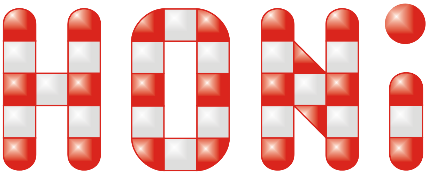 najavaHONI u školskoj godini 2017./2018.
započinje sredinom listopada 2017.
prijave od 2. listopada 2017. sukladno uputama na www.hsin.hr/honi
7 kola
8 zadataka po kolu
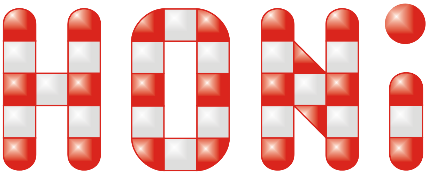 najavaHONI u školskoj godini 2017./2018.
započinje sredinom listopada 2017.
prijave od 2. listopada 2017. sukladno uputama na www.hsin.hr/honi
7 kola
8 zadataka po kolu
programski jezici Python, Pascal, C, C++ i Java
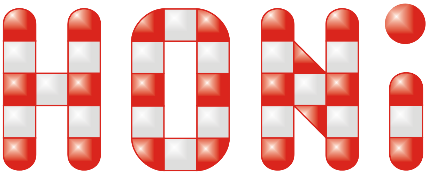 najavaHONI u školskoj godini 2017./2018.
započinje sredinom listopada 2017.
prijave od 2. listopada 2017. sukladno uputama na www.hsin.hr/honi
7 kola
8 zadataka po kolu
programski jezici Python, Pascal, C, C++ i Java
Više informacija na www.hsin.hr/honi
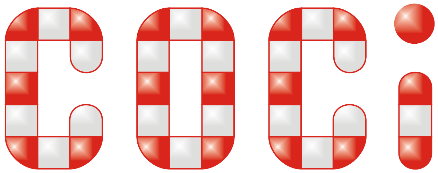 COCI - Croatian Open Competition in Informatics
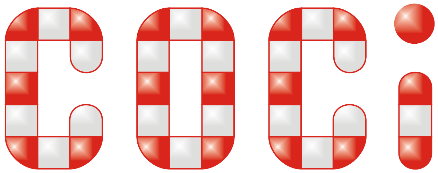 COCI - Croatian Open Competition in Informatics
engleska verzija za natjecatelje diljem svijeta
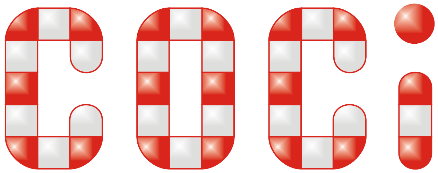 COCI - Croatian Open Competition in Informatics
engleska verzija za natjecatelje diljem svijeta
8 kola (7 HONI + HIO)
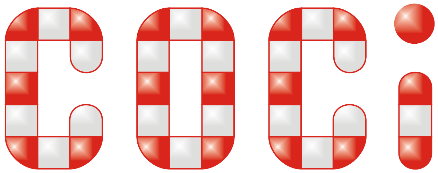 COCI - Croatian Open Competition in Informatics
engleska verzija za natjecatelje diljem svijeta
8 kola (7 HONI + HIO)
6 zadataka prevedenih na engleski jezik
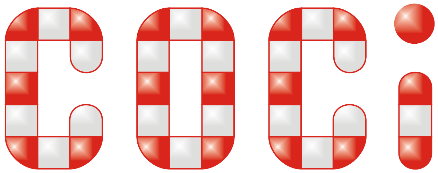 COCI - Croatian Open Competition in Informatics
engleska verzija za natjecatelje diljem svijeta
8 kola (7 HONI + HIO)
6 zadataka prevedenih na engleski jezik
od sezone 2015./2016. prijevodi na više svjetskih jezika
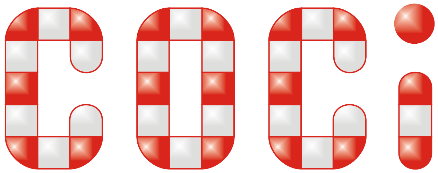 COCI - Croatian Open Competition in Informatics
engleska verzija za natjecatelje diljem svijeta
8 kola (7 HONI + HIO)
6 zadataka prevedenih na engleski jezik
od sezone 2015./2016. prijevodi na više svjetskih jezika
preporuka Međunarodnog informatičkog olimpijskog odbora
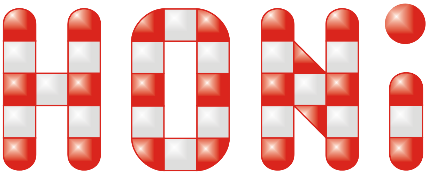 Arhiva zadataka
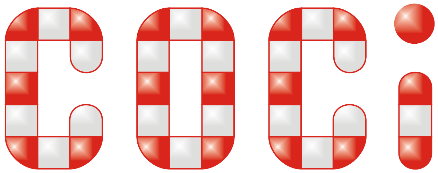 Veliki broj zadataka
ukupno 504 zadatka
od toga 426 prevedena na engleski jezik


www.hsin.hr/honi/arhiva
www.hsin.hr/coci
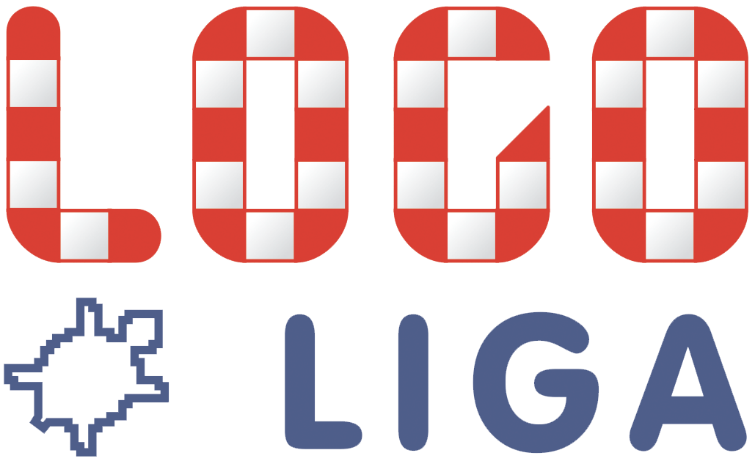 HRVATSKA LOGO LIGA
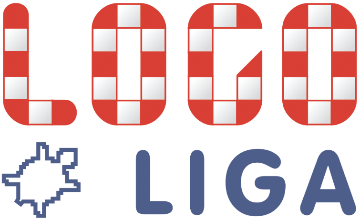 Što je HLL?
[Speaker Notes: How presentation will benefit audience: Adult learners are more interested in a subject if they know how or why it is important to them.
Presenter’s level of expertise in the subject: Briefly state your credentials in this area, or explain why participants should listen to you.]
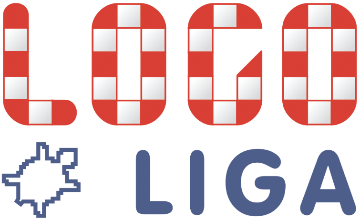 Što je HLL?
natjecanje u programSKOM JEZIKU LOGO ZA UČENIKE OD 1. DO 8. RAZREDA OSNOVNIH ŠKOLA
[Speaker Notes: How presentation will benefit audience: Adult learners are more interested in a subject if they know how or why it is important to them.
Presenter’s level of expertise in the subject: Briefly state your credentials in this area, or explain why participants should listen to you.]
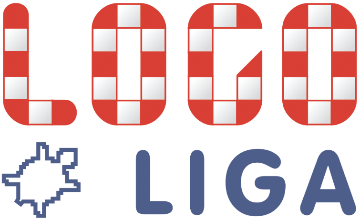 Što je HLL?
natjecanje u programSKOM JEZIKU LOGO ZA UČENIKE OD 1. DO 8. RAZREDA OSNOVNIH ŠKOLA
PRIJAVE putem škola, udruga I NEFORMALNIH INICIJATIVA
[Speaker Notes: How presentation will benefit audience: Adult learners are more interested in a subject if they know how or why it is important to them.
Presenter’s level of expertise in the subject: Briefly state your credentials in this area, or explain why participants should listen to you.]
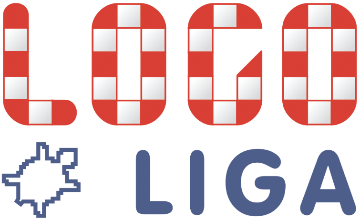 Što je HLL?
natjecanje u programSKOM JEZIKU LOGO ZA UČENIKE OD 1. DO 8. RAZREDA OSNOVNIH ŠKOLA
PRIJAVE putem škola, udruga I NEFORMALNIH INICIJATIVA
odvija se tijekom školske godine kroz ŠEST kola (listopad-ožujak)
[Speaker Notes: How presentation will benefit audience: Adult learners are more interested in a subject if they know how or why it is important to them.
Presenter’s level of expertise in the subject: Briefly state your credentials in this area, or explain why participants should listen to you.]
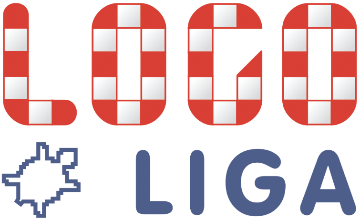 Što je HLL?
natjecanje u programSKOM JEZIKU LOGO ZA UČENIKE OD 1. DO 8. RAZREDA OSNOVNIH ŠKOLA
PRIJAVE putem škola, udruga I NEFORMALNIH INICIJATIVA
odvija se tijekom školske godine kroz ŠEST kola (listopad-ožujak)
8 zadataka različitih težina
[Speaker Notes: How presentation will benefit audience: Adult learners are more interested in a subject if they know how or why it is important to them.
Presenter’s level of expertise in the subject: Briefly state your credentials in this area, or explain why participants should listen to you.]
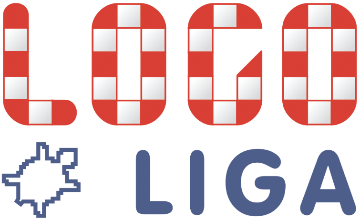 Što je HLL?
natjecanje u programSKOM JEZIKU LOGO ZA UČENIKE OD 1. DO 8. RAZREDA OSNOVNIH ŠKOLA
PRIJAVE putem škola, udruga I NEFORMALNIH INICIJATIVA
odvija se tijekom školske godine kroz ŠEST kola (listopad-ožujak)
8 zadataka različitih težina
3 sata UNUTAR ZADANOG PERIODA (U PRAVILU 11 DANA)
[Speaker Notes: How presentation will benefit audience: Adult learners are more interested in a subject if they know how or why it is important to them.
Presenter’s level of expertise in the subject: Briefly state your credentials in this area, or explain why participants should listen to you.]
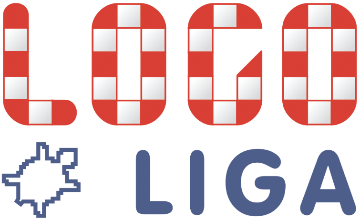 Što je HLL?
natjecanje u programSKOM JEZIKU LOGO ZA UČENIKE OD 1. DO 8. RAZREDA OSNOVNIH ŠKOLA
PRIJAVE putem škola, udruga I NEFORMALNIH INICIJATIVA
odvija se tijekom školske godine kroz ŠEST kola (listopad-ožujak)
8 zadataka različitih težina
3 sata UNUTAR ZADANOG PERIODA (U PRAVILU 11 DANA)
Više informacija na logoliga.hsin.hr
[Speaker Notes: How presentation will benefit audience: Adult learners are more interested in a subject if they know how or why it is important to them.
Presenter’s level of expertise in the subject: Briefly state your credentials in this area, or explain why participants should listen to you.]
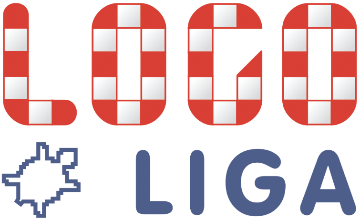 HLL U ŠKOLSKOJ GODINI 2016./2017.
388 učenika, 39 ekipa
6 kola po 8 zadataka (ukupno 48 zadataka)
[Speaker Notes: Example objectives
At the end of this lesson, you will be able to:
Save files to the team Web server.
Move files to different locations on the team Web server.
Share files on the team Web server.]
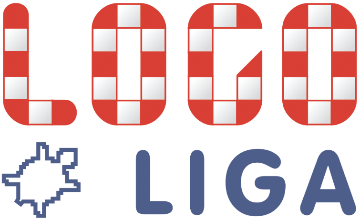 najavaHLL u školskoj godini 2017./2018.
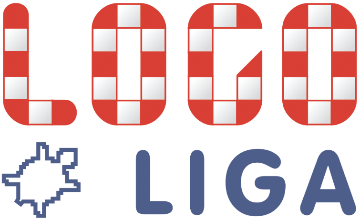 najavaHLL u školskoj godini 2017./2018.
započinje sredinom listopada 2017.
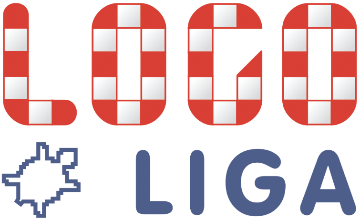 najavaHLL u školskoj godini 2017./2018.
započinje sredinom listopada 2017.
prijave OD 2. listopada 2017. sukladno uputama na logoliga.hsin.hr
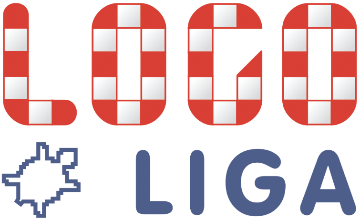 najavaHLL u školskoj godini 2017./2018.
započinje sredinom listopada 2017.
prijave OD 2. listopada 2017. sukladno uputama na logoliga.hsin.hr
7 kola
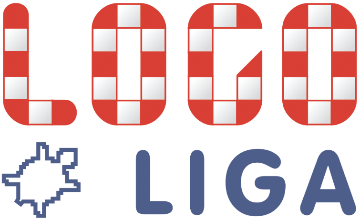 najavaHLL u školskoj godini 2017./2018.
započinje sredinom listopada 2017.
prijave OD 2. listopada 2017. sukladno uputama na logoliga.hsin.hr
7 kola
8 zadataka po kolu
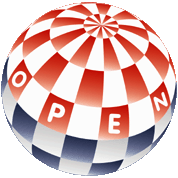 OTVORENA SMOTRA SOFTVERSKIH RADOVA
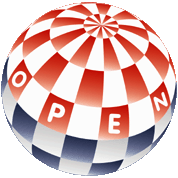 Ciljevi OSR su:
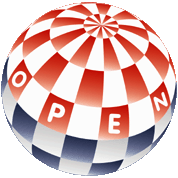 Ciljevi OSR su:
rad s nadarenim mladim informatičarima te praćenje i podrška istih
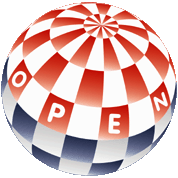 Ciljevi OSR su:
rad s nadarenim mladim informatičarima te praćenje i podrška istih 
otkrivanje i razvoj stvaralačkih sposobnosti mladih
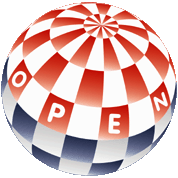 Ciljevi OSR su:
rad s nadarenim mladim informatičarima te praćenje i podrška istih 
otkrivanje i razvoj stvaralačkih sposobnosti mladih 
poticanje i usavršavanje općeg nivoa znanja iz informatike
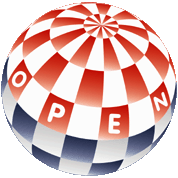 Ciljevi OSR su:
rad s nadarenim mladim informatičarima te praćenje i podrška istih 
otkrivanje i razvoj stvaralačkih sposobnosti mladih 
poticanje i usavršavanje općeg nivoa znanja iz informatike 
prezentacija najboljih radova potencijalnim korisnicima i široj javnosti
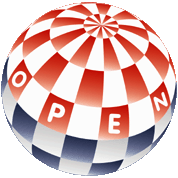 Ciljevi OSR su:
rad s nadarenim mladim informatičarima te praćenje i podrška istih 
otkrivanje i razvoj stvaralačkih sposobnosti mladih 
poticanje i usavršavanje općeg nivoa znanja iz informatike 
prezentacija najboljih radova potencijalnim korisnicima i široj javnosti 
podrška mladim informatičarima i mentorima za daljnje djelovanje na području edukacije i stvaralaštva u informatici
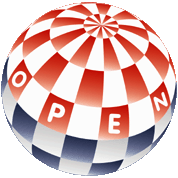 Ciljevi OSR su:
rad s nadarenim mladim informatičarima te praćenje i podrška istih 
otkrivanje i razvoj stvaralačkih sposobnosti mladih 
poticanje i usavršavanje općeg nivoa znanja iz informatike 
prezentacija najboljih radova potencijalnim korisnicima i široj javnosti 
podrška mladim informatičarima i mentorima za daljnje djelovanje na području edukacije i stvaralaštva u informatici 
osnaživanje školskog sustava RH kroz primjere dobre prakse mladih informatičara
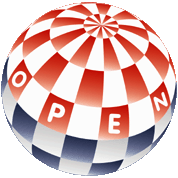 Ciljevi OSR su:
rad s nadarenim mladim informatičarima te praćenje i podrška istih 
otkrivanje i razvoj stvaralačkih sposobnosti mladih 
poticanje i usavršavanje općeg nivoa znanja iz informatike 
prezentacija najboljih radova potencijalnim korisnicima i široj javnosti 
podrška mladim informatičarima i mentorima za daljnje djelovanje na području edukacije i stvaralaštva u informatici 
osnaživanje školskog sustava RH kroz primjere dobre prakse mladih informatičara 
okupljanje najtalentiranijih mladih informatičara radi daljnje suradnje i razmjene informatičkih znanja i iskustava
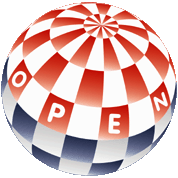 Ciljevi OSR su:
rad s nadarenim mladim informatičarima te praćenje i podrška istih 
otkrivanje i razvoj stvaralačkih sposobnosti mladih 
poticanje i usavršavanje općeg nivoa znanja iz informatike 
prezentacija najboljih radova potencijalnim korisnicima i široj javnosti 
podrška mladim informatičarima i mentorima za daljnje djelovanje na području edukacije i stvaralaštva u informatici 
osnaživanje školskog sustava RH kroz primjere dobre prakse mladih informatičara 
okupljanje najtalentiranijih mladih informatičara radi daljnje suradnje i razmjene informatičkih znanja i iskustava 
promocija otvorenosti (open source)
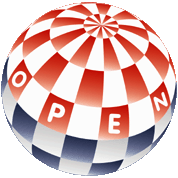 Kategorije natjecatelja
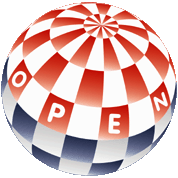 Kategorije natjecatelja
Juniori (učenici osnovnih škola RH)
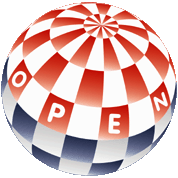 Kategorije natjecatelja
Juniori (učenici osnovnih škola RH) 
Seniori (učenici srednjih škola RH)
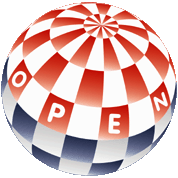 Kategorije natjecatelja
Juniori (učenici osnovnih škola RH) 
Seniori (učenici srednjih škola RH) 
Studenti (studenti hrvatskih sveučilišta)
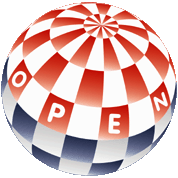 Prijava radova
do 31. listopada 2017.
Sukladno uputama na www.hsin.hr/smotra2017
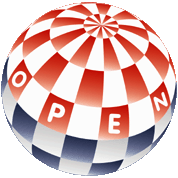 Prijava radova
do 31. listopada 2017.
Sukladno uputama na www.hsin.hr/smotra2017
ZAVRŠNICA OSR
U PROSINCU 2017.
PREDSTAVLJANJE NAJBOLJIH RADOVA PO IZBORU POVJERENSTVA
POHVALE I NAGRADE
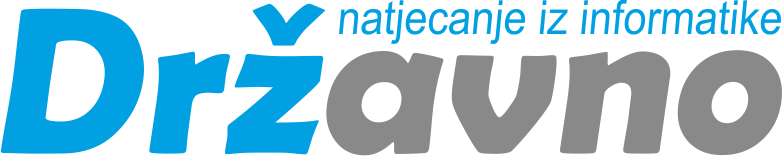 Državno NATJECANJe iz INFORMATIke
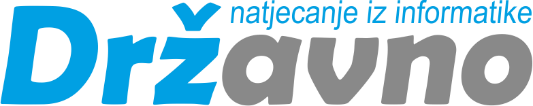 DRŽAVNO NATJECANJE IZ INFORMATIKE
Organizatori: ministarstvo znanosti i obrazovanja, agencija za odgoj i obrazovanje, hrvatska zajednica tehničke kulture i hrvatski savez informatičara
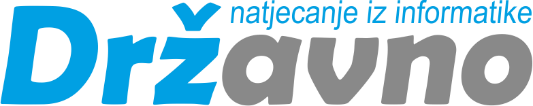 DRŽAVNO NATJECANJE IZ INFORMATIKE
Organizatori: ministarstvo znanosti i obrazovanja, agencija za odgoj i obrazovanje, hrvatska zajednica tehničke kulture i hrvatski savez informatičara
Školska, županijska i državno natjecanje
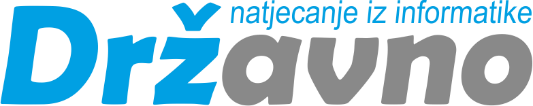 DRŽAVNO NATJECANJE IZ INFORMATIKE
Organizatori: ministarstvo znanosti i obrazovanja, agencija za odgoj i obrazovanje, hrvatska zajednica tehničke kulture i hrvatski savez informatičara
Školska, županijska i državno natjecanje
Kategorije natjecanja: Logo, Primjena algoritama oš, primjena algoritama sš, razvoj softvera i osnove informatike
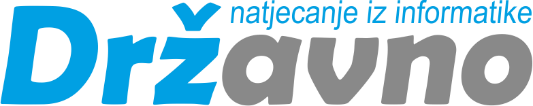 DRŽAVNO NATJECANJE IZ INFORMATIKE
Organizatori: ministarstvo znanosti i obrazovanja, agencija za odgoj i obrazovanje, hrvatska zajednica tehničke kulture i hrvatski savez informatičara
Školska, županijska i državno natjecanje
Kategorije natjecanja: Logo, Primjena algoritama oš, primjena algoritama sš, razvoj softvera i osnove informatike
Instalacija računala, mreže i softvera
Hrvatska informatička olimpijada
Hrvatska informatička olimpijada
Hrvatska informatička olimpijada
Hrvatska informatička olimpijada
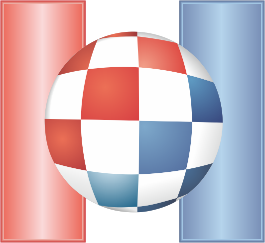 Hrvatska informatička olimpijada
Hrvatska informatička olimpijada
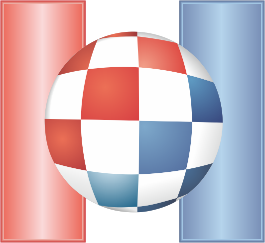 Juniorska hrvatska informatička olimpijada
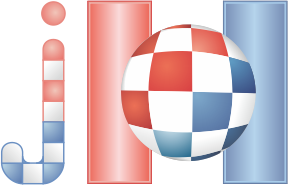 Hrvatska informatička olimpijada
Hrvatska informatička olimpijada
od 1995. godine
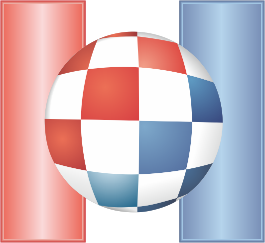 Juniorska hrvatska informatička olimpijada
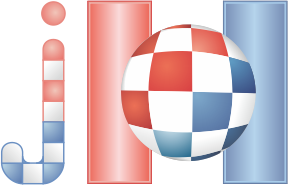 Hrvatska informatička olimpijada
Hrvatska informatička olimpijada
od 1995. godine
30-tak učenika srednjih škola
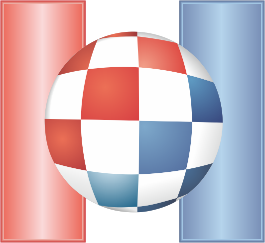 Juniorska hrvatska informatička olimpijada
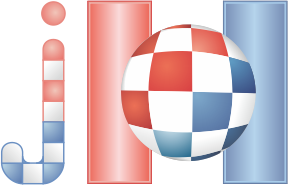 Hrvatska informatička olimpijada
Hrvatska informatička olimpijada
od 1995. godine
30-tak učenika srednjih škola
3-5 zadataka / 5 sati / Python, Pascal, C i C++
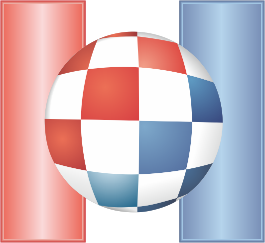 Juniorska hrvatska informatička olimpijada
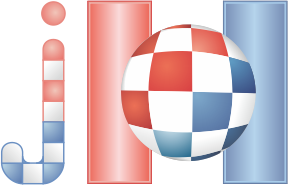 Hrvatska informatička olimpijada
Hrvatska informatička olimpijada
od 1995. godine
30-tak učenika srednjih škola
3-5 zadataka / 5 sati / Python, Pascal, C i C++
prvi korak u izboru informatičke reprezentacije
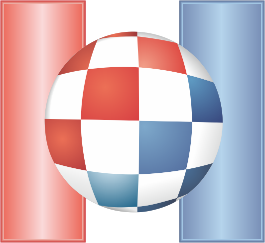 Juniorska hrvatska informatička olimpijada
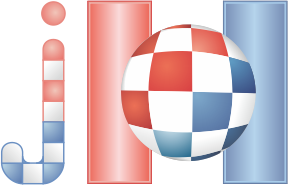 Hrvatska informatička olimpijada
Hrvatska informatička olimpijada
od 1995. godine
30-tak učenika srednjih škola
3-5 zadataka / 5 sati / Python, Pascal, C i C++
prvi korak u izboru informatičke reprezentacije
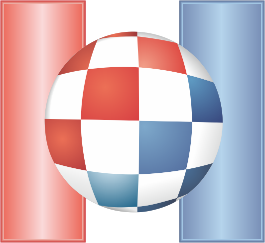 Juniorska hrvatska informatička olimpijada
od 2012. godine
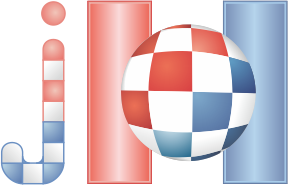 Hrvatska informatička olimpijada
Hrvatska informatička olimpijada
od 1995. godine
30-tak učenika srednjih škola
3-5 zadataka / 5 sati / Python, Pascal, C i C++
prvi korak u izboru informatičke reprezentacije
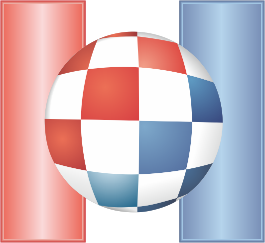 Juniorska hrvatska informatička olimpijada
od 2012. godine
15-tak učenika srednjih škola
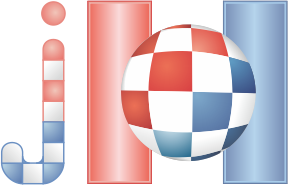 Hrvatska informatička olimpijada
Hrvatska informatička olimpijada
od 1995. godine
30-tak učenika srednjih škola
3-5 zadataka / 5 sati / Python, Pascal, C i C++
prvi korak u izboru informatičke reprezentacije
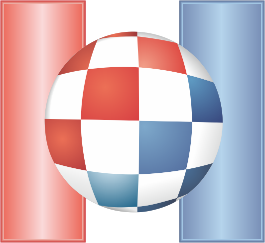 Juniorska hrvatska informatička olimpijada
od 2012. godine
15-tak učenika srednjih škola
3-5 zadataka / 3-4 sata / Python, Pascal, C i C++
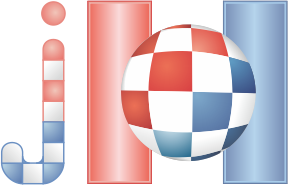 Hrvatska informatička olimpijada
Hrvatska informatička olimpijada
od 1995. godine
30-tak učenika srednjih škola
3-5 zadataka / 5 sati / Python, Pascal, C i C++
prvi korak u izboru informatičke reprezentacije
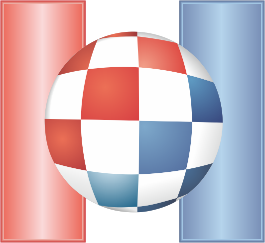 Juniorska hrvatska informatička olimpijada
od 2012. godine
15-tak učenika srednjih škola
3-5 zadataka / 3-4 sata / Python, Pascal, C i C++
prvi korak u izboru informatičke reprezentacije
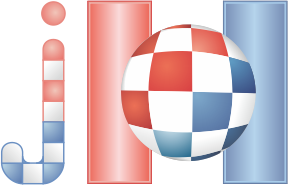 Izbor i pripremE hrvatske informatičke reprezentacijE
Izbor i pripreme hrvatske informatičke reprezentacije
Izbor i pripreme hrvatske informatičke reprezentacije
Izbor reprezentacije osnovnoškolaca za nastup na e-joi
6-8 najbolje plasiranih na JHIO
2 ispita / 2-3 zadatka / 4 sata
Izbor i pripreme hrvatske informatičke reprezentacije
Izbor reprezentacije osnovnoškolaca za nastup na e-joi
6-8 najbolje plasiranih na JHIO
2 ispita / 2-3 zadatka / 4 sata

Izbor reprezentacije srednjoškolaca za nastup na ioi i ceoi
6-10 najbolje plasiranih na HIO
2 ispita / 2 zadatka / 4 sata
Hvala na pažnji!